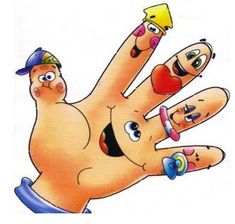 A  contar
REPRESENATaCIONES Y COMBINACIONES
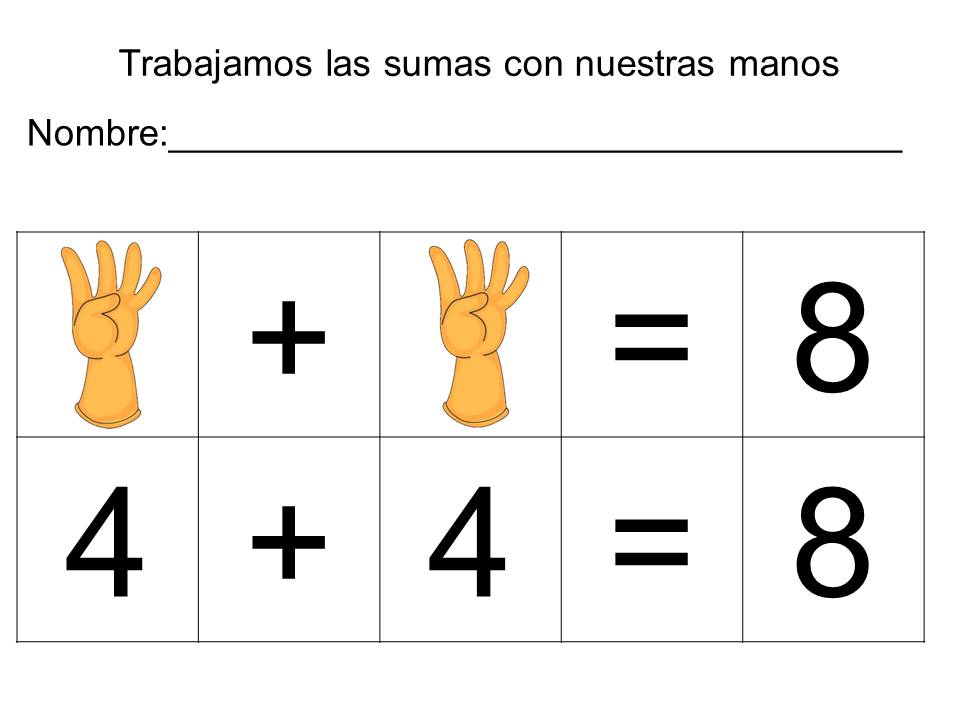 solicite a su hijo(a) que cuenten los dedos de sus manos en voz alta.
Luego, solicíteles que con sus manos muestren el número 5
. Lo más probable es que las y los niños(as) le muestren los dedos de una mano.
En una segunda instancia, si lo amerita, indique a sus estudiantes que le representen el numero 7  con los dedos de las dos manos.
En una tercera   instancia, si lo amerita, indique a sus estudiantes que le representen el numero 10 con los dedos de las dos manos.
En una cuarta   instancia, si lo amerita, indique a sus estudiantes que le representen el numero 4 con los dedos de las dos manos.
En una quinta  instancia, si lo amerita, indique a sus estudiantes que le representen el numero 8 con los dedos de las dos manos.
Una vez que los niños hayan realizado los  ejercicio con los dedos de las manos
Los ponemos a sumar
Recuerda que el símbolo,para sumar es una cruz
Observar atentamente
. Responder las siguiente preguntas¿cuantos es  5 dedos de tu mano mas uno ?
No olvidar realizar los ejercicios con tus dedos de las manos
Responder
Responder
Responder sumando con tus manos
Felicitaciones realizaste tus ejercisios muy bien